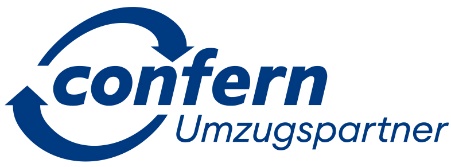 Mustertagungin Musterstadt am xx.xx.20xxMusterabteilungFritz Mustermann
confern
2
confern – Ihr starker Partner
Für jeden Umzug.Zu jeder Zeit. An jeden Ort.